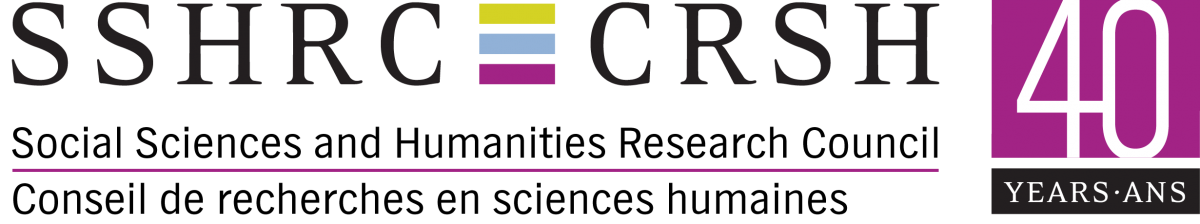 SSHRC 2019/20 Grant Opportunities
Office of Research Services

May 9, 2019
Insight Grant Opportunities
[Speaker Notes: Insight Development Grants support research in its initial stages. The grants enable the development of new research questions, as well as experimentation with new methods, theoretical approaches and/or ideas. Funding is provided for short-term research development projects, of up to two years, proposed by individuals or teams.
Insight Development Grants foster research in its early stages, but are not intended to support large-scale initiatives. 
case studies;
pilot initiatives; and
critical analyses of existing research.
Projects may also involve national and international research collaboration, and the exploration of new ways of producing, structuring and mobilizing knowledge within and across disciplines and sectors.
Within the Insight Development Grant funding opportunity, funding is available for two distinct categories of scholars: emerging scholars and established scholars.

Insight Grants support research excellence in the social sciences and humanities. Funding is available to both emerging and established scholars for research initiatives of two to five years.
Stable support for long-term research initiatives is central to advancing knowledge. It enables scholars to address complex issues pertaining to individuals and societies, and to further our collective understanding.
Insight Grants support research proposed by scholars and judged worthy of funding by their peers and/or other experts. Insight Grant research initiatives may be undertaken by an individual researcher or a team of researchers working in collaboration.
Applicants choose from one of two streams, depending on the amount of funding required. Both streams will be adjudicated by the same committees, and will receive the same rigorous level of merit review.

What do you choose?
1. Insight Development Grants are 1-2 years in duration and support research in its initial stages. These grants are targeted toward emerging researchers, as well as researchers who would like to explore new research questions or experiment with new methods, theoretical approaches and/or ideas.
2. Insight Grants are 2-5 years in duration and support research excellence. These grants enable scholars to address complex issues pertaining to individuals and societies, and to further our collective understanding. Applicants choose from one of two funding streams depending on the scale of their project.]
Connection Grants
[Speaker Notes: Connection Grants support workshops, colloquiums, conferences, forums, summer institutes, or other events or outreach activities that facilitate:
disciplinary and/or interdisciplinary exchanges in the humanities and social sciences;
scholarly exchanges between those working in the social sciences and humanities and those working in other research fields;
intersectoral exchanges between academic researchers in the humanities and social sciences and researchers and practitioners from the public, private and/or not-for-profit sectors; and/or
international research collaboration and scholarly exchanges with researchers, students and non-academic partners from other countries.

These events and activities represent opportunities to exchange knowledge and to engage on research issues of value to those participating. Events and outreach activities funded by a Connection Grant may often serve as a first step toward more comprehensive and longer-term projects.

Special Considerations:
Ineligible activities
Although applicants can apply for Connection Grants to support eligible events and outreach activities organized by academic associations, the following association activities are not eligible for Connection Grant funding:
annual general meetings or any other activity directly related to an association’s business meetings;
book launches or similar report dissemination;
receptions for association members; and
any activities normally paid for by the association’s operating fees.

2.   Participants and audiences
Participants or audiences, in Canada and abroad, for both event and outreach activities, may include, among others, any of the following:
academic researchers;
non-academic researchers;
policy-makers;
professional practitioners;
representatives from organizations in the public, private or not-for-profit sectors;
representatives from community-based, local or regional non-academic organizations; and/or
students at all levels.]
Partnership Grant Opportunities
[Speaker Notes: Partnership Engage Grants are expected to respond to the objectives of the Insight and Connection programs. They provide short-term and timely support for partnered research activities that will inform decision-making at a single partner organization from the public, private or not-for-profit sector. 
The small-scale, stakeholder-driven partnerships supported are meant to respond to immediate needs and time constraints facing organizations in non-academic sectors. 
In addressing an organization-specific need, challenge and/or opportunity, these partnerships let non-academic organizations and postsecondary researchers access each other’s unique knowledge, expertise and capabilities on topics of mutual interest.

Partnership Development Grants provide support over one to three years to teams/partnerships, led by a project director, to:
develop research and/or related activities in the social sciences and humanities, including knowledge mobilization and the meaningful involvement of students and emerging scholars, by fostering new partnerships with existing and/or potential partners; or
design and test new partnership approaches for research and/or related activities that may result in best practices or models that either can be adapted by others or have the potential to be scaled up to a regional, national or international level.
Key Factors:
1. Quality and commitment of formal partnershipsApplicants will be expected to include relevant documentation to allow for an informed evaluation of the quality and level of commitment of the proposed formal partnerships. 
2. Institutional and partner organization contributions

Partnership Grants provide support for new and existing formal partnerships over four to seven years to advance research, research training and/or knowledge mobilization in the social sciences and humanities through mutual co-operation and sharing of intellectual leadership, as well as through resources as evidenced by cash and/or in-kind contributions.
Partnership Grants are intended for large teams working in formal collaboration between postsecondary institutions and/or organizations of various types.
A formal partnership is a bilateral or multilateral formal collaboration agreement between an applicant and one or more partner organizations. These partner organizations agree and commit to work collaboratively to achieve shared goals for mutual benefit. Partner organizations must provide evidence attesting to the commitment that has been agreed upon. 

Partnership Grants undergo a two-stage adjudication process. Only applicants successful at the first stage will be invited to submit an application at the second stage.
Stage 1: Applicants successful at the first stage will be offered a grant worth up to $20,000 to help in the preparation of the second stage application—i.e., to further refine the question(s) to be addressed; to establish partnership arrangements, governance structure and/or approach/methodology; and to consolidate their collaborative activities.
Stage 2 (By invitation): Partnership Grants are valued at a maximum of $500,000 per year over four to seven years, up to a total of $2.5 million.

What do you choose?
SSHRC provides funding for research, research training and knowledge mobilization carried out by new and existing formal partnerships.
1. Partnership Engage Grants are one year in duration and provide timely support to partnerships between a postsecondary-based researcher and a single partner organization from the public, private or non-profit sector.
2. Partnership Development Grants are one to three years in duration and provide support to develop research and related activities by fostering new partnerships for research and related activities involving existing and/or potential partners, as well as to design and test new partnership approaches for research and/or related activities.
3. Partnership Grants are institutional grants of four to seven years in duration that provide support for new and existing formal partnerships to advance research, research training and/or knowledge mobilization through mutual co-operation and sharing of intellectual leadership. These grants are intended for large teams working in formal collaboration between postsecondary institutions and/or organizations of various types.]
SSHRC Evaluation Criteria
Evaluation Criteria Weighting by Opportunity (%)
Challenge – The Importance of the Endeavour
Overall:  
 Appropriateness of:
 Literature review
 Theoretical approach or framework
 Methods/approach 
 Quality of HQP training and mentorship
 Potential impact on/in research community.
Program-Specific:
Relevance to needs, challenges and/or opportunities facing partner [PEG]
Originality, significance and expected contribution to knowledge; AND partner [PEG]
Potential for long-term viability and identification of progress indicators [PDG/PG]
[Speaker Notes: probability that the objectives will be met within the timeline proposed;
involvement of partner organization in the design and conduct of the research and/or related activities (Engagement)
quality and genuineness of the formal partnership and associated management and governance arrangements and leadership, including involvement of partner organizations and others in the design and conduct of the research and/or related activities (PDG/PG);
appropriateness of the requested budget and justification of proposed costs;indications of financial and in-kind contributions from other sources, where appropriate;
indications of financial and in-kind contributions from other sources, where appropriate (IG/IDG)/ indications of other planned resources, including leveraging of cash and in-kind support from the host institutions (Engage/PG/PDG)
quality and appropriateness of knowledge mobilization plans, including effective dissemination, exchange and engagement with stakeholders within and/or beyond the research community, where applicable; and
appropriateness of the strategies for conducting the activity/activities proposed (all except Engage).]
Feasibility – The Plan to Achieve Success
Overall: 
 Probability that the objectives will be met within the timeline
 Appropriateness of the strategies for conducting activities (except PEG)
 Quality and appropriateness of KM plans (dissemination, exchange and engagement with stakeholders in research community)
 Involvement of partner(s) in the design and conduct of the research/activities
 Appropriateness of the requested budget and justification
Program Specific:
Quality and genuineness of formal partnership (incl. management, governance, and leadership) [PDG/PG]
Cash and in-kind contributions from other sources [IG/IDG]
Other planned resources, incl. cash and in-kind support from the host institutions [PEG/PG/PDG]
[Speaker Notes: probability that the objectives will be met within the timeline proposed;
involvement of partner organization in the design and conduct of the research and/or related activities (Engagement)
quality and genuineness of the formal partnership and associated management and governance arrangements and leadership, including involvement of partner organizations and others in the design and conduct of the research and/or related activities (PDG/PG);
appropriateness of the requested budget and justification of proposed costs;indications of financial and in-kind contributions from other sources, where appropriate;
indications of financial and in-kind contributions from other sources, where appropriate (IG/IDG)/ indications of other planned resources, including leveraging of cash and in-kind support from the host institutions (Engage/PG/PDG)
quality and appropriateness of knowledge mobilization plans, including effective dissemination, exchange and engagement with stakeholders within and/or beyond the research community, where applicable; and
appropriateness of the strategies for conducting the activity/activities proposed (all except Engage).]
Capability – The Expertise to Succeed
Overall
 Quality, quantity and significance of experience and published and/or creative outputs of project team (relative to role and career stage)
 Evidence of other KM activities, and of impacts on professional practice, social services and policies, etc.
 Evidence of contributions to the development of talent;
 Potential of project team to make future contributions (all except PEG)
Program-Specific:
Experience in formal partnerships [PDG/PG]
Quality and significance of host institution and partners' commitment and experience in collaboration and formal partnership [PG]
[Speaker Notes: probability that the objectives will be met within the timeline proposed;
involvement of partner organization in the design and conduct of the research and/or related activities (Engagement)
quality and genuineness of the formal partnership and associated management and governance arrangements and leadership, including involvement of partner organizations and others in the design and conduct of the research and/or related activities (PDG/PG);
appropriateness of the requested budget and justification of proposed costs;indications of financial and in-kind contributions from other sources, where appropriate;
indications of financial and in-kind contributions from other sources, where appropriate (IG/IDG)/ indications of other planned resources, including leveraging of cash and in-kind support from the host institutions (Engage/PG/PDG)
quality and appropriateness of knowledge mobilization plans, including effective dissemination, exchange and engagement with stakeholders within and/or beyond the research community, where applicable; and
appropriateness of the strategies for conducting the activity/activities proposed (all except Engage).]
Budget – Tips for Success
[Speaker Notes: Budget judiciously. Think MEF: minimum essential funding. Do not ‘pad’ the budget. Avoid, for instance, travel to major conferences in the early phases of a research program, which would normally be devoted to data collection

Do: Make things match. Check and recheck your numbers.. Follow the same order in your justification as they are laid out in your budget. Use headings to make things easier to follow. 

Don’t Include negative justifications. Artificially request the same amount every year in a multiyear proposalRequest the maximum allowable to the penny.]
Budget – Do’s and Don’ts
Things to Consider:
Align justification with budget categories
HQP: hourly rates include benefits + vacation pay
Training-related expenses should be >60% of budget
Budgets with more than 30% ineligible or insufficiently justified costs may not go to adjudication (> 50% will be automatically failed)
[Speaker Notes: Budget judiciously. Think MEF: minimum essential funding. Do not ‘pad’ the budget. Avoid, for instance, travel to major conferences in the early phases of a research program, which would normally be devoted to data collection

Do: Make things match. Check and recheck your numbers.. Follow the same order in your justification as they are laid out in your budget. Use headings to make things easier to follow. 

Don’t Include negative justifications. Artificially request the same amount every year in a multiyear proposalRequest the maximum allowable to the penny.

SSHRC no longer specifies the amounts for stipends paid to graduate students and postdocs. Students or postdocs cannot be paid both a stipend and a salary / wages on a grant during a given year.  However, it is possible to choose a different form of payment in a subsequent year of the tenure of the grant with justification. Relate all paid personnel to specific tasks / objectives.

Undergrad, Masters and Doctorate Students: Indicate that hourly rates include benefits and vacation pay
 Post Docs: treat as employees who receive T4 income (Limited to 2 years)
 Fully justify the use of non-students
 Explain tasks that students will do and justify level of experience needed 

When explaining your analytical / technical / data gathering costs, be specific about why the costs are appropriate.  Relate the expenses to the justification of your methods.  Is there a less expensive way of doing this that is equally as effective?  Don’t be cheap, but don’t be extravagant; be reasonable

Travel:  State purpose of trip (field work, conference)
 If possible, justify why you need to travel to that specific conference
 Use institutional per diems 
 Use economy airline rates 
 Justify multiple visits to one destination 

Other Expenses:  Consultants and technical services are eligible only if demonstrated in budget justification that expert advice is needed
 Computers are only eligible if needed for specialized use 
 Cell phones are only eligible if needed for data collection or safety

 To justify computer hardware and other non-disposable equipment requests, you must indicate that these items are not accessible through the institution, and are required to undertake the proposed project]
Important Deadlines
Please submit a copy of you signed OR-5 to research.services@uoguelph.ca and click ‘submit’ on your application in the online system, by the internal deadline.
Six Future Challenge Areas
What new ways of learning, particularly in higher education, will Canadians need to thrive in an evolving society and labour market?

What effects will the quest for energy and natural resources have on our society and our position on the world stage?

How are the experiences and aspirations of Aboriginal Peoples in Canada essential to building a successful shared future?

What might the implications of global peak population be for Canada?

How can emerging technologies be leveraged to benefit Canadians?

What knowledge will Canada need to thrive in an interconnected, evolving global landscape?
[Speaker Notes: Six future challenge areas
An extensive foresight exercise led by SSHRC, involving a two-year national and international consultation, resulted in the identification of six key future challenge areas that are likely to emerge for Canada in the next few decades. Each challenge area includes a range of possible—yet, not exclusive—issues and subquestions that explore the complexity of the respective issue. 
Challenge areas could also be addressed through the lens of the following cross-cutting components, which emerged through the foresight exercise as being essential for Canada and Canadians in an evolving global context: sustainable, resilient communities; creativity, innovation and prosperity; values, cultures, inclusion and diversity; and governance and institutions.]
Office of Research Services
Who to contact:
Carolyn Dowling-Osborn – Partnership, Partnership Development
 Grants & Contracts Manager, dowlingo@uoguelph.ca  

Ornella McCarron – Insight, Insight Development
 Grants Officer,  omccarro@uoguelph.ca  

Amy Bossaer – Partnership Engage, Connection
 Awards and Agreements Officer, abossaer@uoguelph.ca 


Research Alerts:
Partnership Engage Grants
Connection Grants
Insight Grants
Key Considerations for Your Partnership
SSHRC Partnerships Toolkit:
Recruit project participants and partners and stakeholders.
Involve high-level decision-makers in partnership negotiations.
Agree on mandate, goals, objectives and timelines.
Specify contributions made by all participants and partners.
Define expected outcomes and establish contingency plans.
Outline internal and external communications needs; develop a knowledge mobilization plan.

Other Resources:
Download SSHRC’s Partnerships for Success brochure
Hear from partners about the successes of their projects
Read the Partnerships FAQ
[Speaker Notes: SSHRC invites all applicants to review Imagining Canada’s Future’s six future challenge areas and subquestions, and to consider addressing one or more of these areas in their research proposal. This is not an evaluation criterion for merit review and does not offer additional or dedicated research funds for this funding opportunity.]